Curso de conceptos básicos de la estrategia de eliminación de la malaria
Modulo 1: Introducción a la malaria  o paludismo
Resultado de Aprendizaje 

Apropiar los conceptos generales de la malaria en Colombia de acuerdo con los lineamientos y el plan estratégico nacional vigentes.
Unidad 03
Tratamiento de la malaria o paludismo
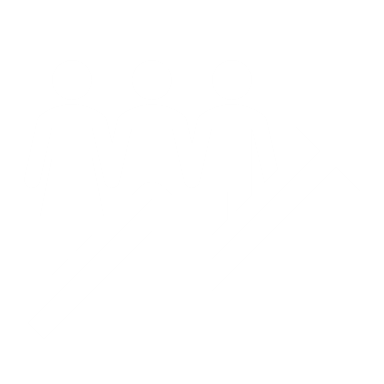 Lo que debes saber acerca del tratamiento de la malaria o paludismo
Conocer la edad, peso, condición del paciente y especie parasitaria causante de la infección.
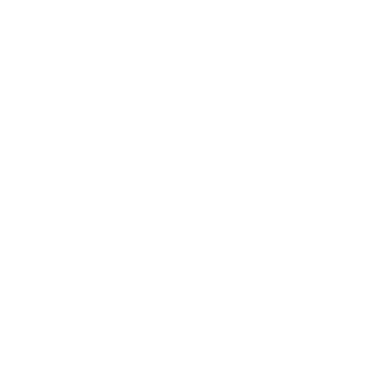 Reconocer y explicar al paciente las reacciones esperadas que pueden tener el tratamiento de la malaria o paludismo (signos de alarma).
Al dar inicio al tratamiento el paciente  sentirá una mejoría pero solo el tratamiento completo garantiza la cura de la malaria o paludismo.
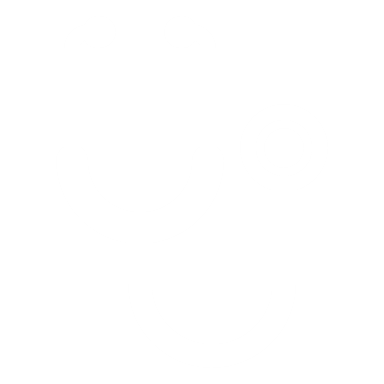 Si  se toma el tratamiento completo y la persona no mejora debe acudir al centro de salud o al hospital más cercano antes de que ocurran complicaciones.
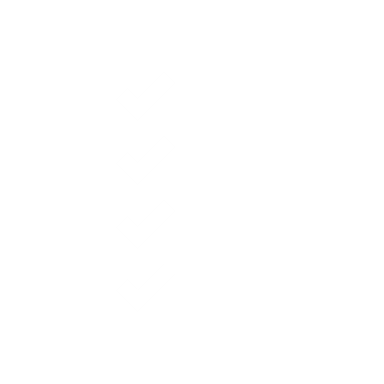 Mo
[Speaker Notes: Cada persona que diagnostique malaria o paludismo debe estar familizrizada con estas cuatro claves sobre el tratamiento de la enfermedad: 
1. Conocer la edad, el peso del paciente y la especie parasitaria identificada es fundamental para tratar adecuadamente al paciente. 
2. Reconocer cuáles son las principales reacciones que pueden causar los medicamentos antimaláricos, con el fin de mencionárselos y explicárselos a los enfermos y a sus familiares, para que estén vigilanes ante cualquier eventualidad, estos son conocidos como signos de alma.( definir signos alarma) 
3. Explicar al paciente y a su familia que la persona enferma solamente se cura si toma el tratamiento completo.  Si no completa el tratamiento, podrían ocurrir complicaciones y dificultades para lograr la cura definitiva.
4. Si se toma el tratamiento completo y la persona no mejora, debe acudir al centro de salud o al hospital más cercano antes de que ocurran complicaciones.]
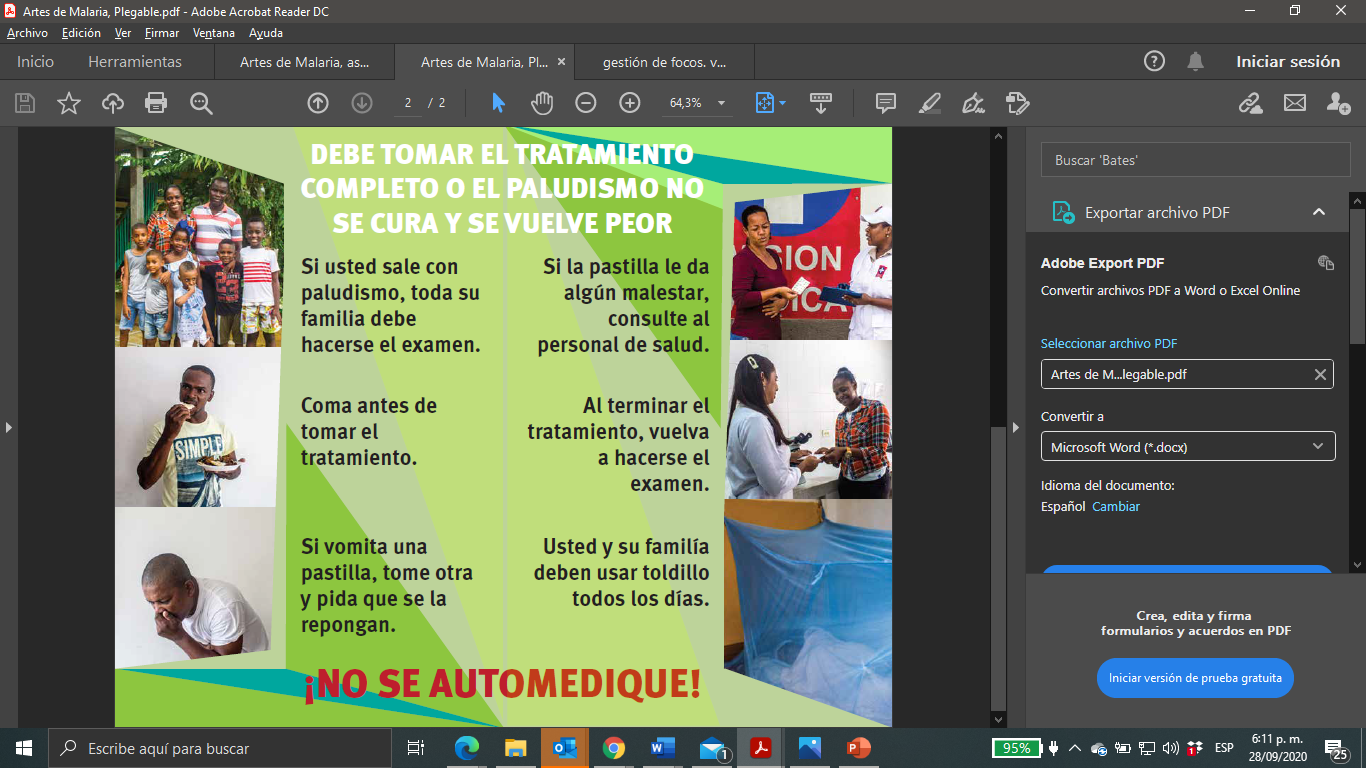 Fuente: BID- IREM- ET Chocó
[Speaker Notes: Si  una persona es diagnosticada con malaria o paludismo, todos los integrantes de la familia deben realizarse el examen; quienes resulten enfermos deben seguir las siguientes recomendaciones: 
Primero, deben evitar la automedicación (es decir, tomar medicamentos que no hayan sido formulados por el personal de salud). 
Segundo, deben ingerir alimentos antes de tomar el tratamiento. 
Tercero, si vomitan una pastilla, deben tomar otra y pedir que el trabajador de salud se la reponga. 
Cuarto, al terminar el tratamiento es necesario repetir el examen de Gota Gruesa, para comprobar la curación. 
Quinto, el paciente y la familia deben usar toldillos todos los días.]
TRATAMIENTO DE ACUERDO A LA GUÍA NACIONALP.falciparum
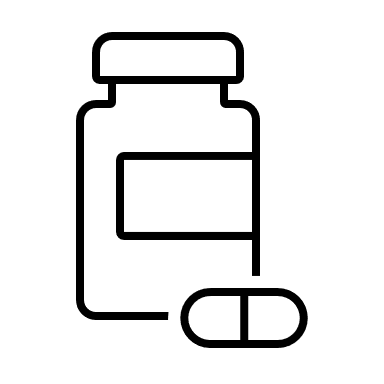 1
2
3
1
2
3
Primaquina 
5mg
Primaquina 
15mg
Primaquina (dosis única el primer día de 0,25 mg/kg)
Artemeter y Lumefantrina
Fuente: Construcción grupo funcional de malaria
[Speaker Notes: El tratamiento de niños y adultos con malaria por Plasmodium falciparum sin complicaciones, excepto mujeres embarazadas en su primer trimestre, debe realizarse con la denominada 
Terapia Combinada (Artemeter + Lumefantrina), así:

[Artemeter + lumefantrina: 1,7 mg por Kg de Artemeter
                                          12 mg/Kg de Lumefantrina, por dosis.

La presentación para Colombia son tabletas de 20 mg+120mg]

La dosis calculada en el numero de tabletas para cada paciente según su peso, suministradas así: numero de tabletas para completar la dosis a las 0 horas, luego a las 8 horas se repite la dosis y se continúa a las 24 horas, 36 horas 48 horas y 60 horas de inicio de tratamiento, según el esquema gráfico que se presenta. 

No se deben superar los 4 comprimidos por dosis de un mismo medicamento, los colores de las tabletas de los medicamentos puede cambiar. 

En el caso de mujeres embrazadas y pacientes complicados 

Se debe suministrar una dosis única de 0,25 mg/kg de Primaquina el primer día de tratamiento, excepto a mujeres embarazadas, lactantes menores de 6 meses y a las mujeres que se encuentren amamantando bebés de menos de 6 meses de edad, para reducir la transmisión]
Primaquina
Cloroquina
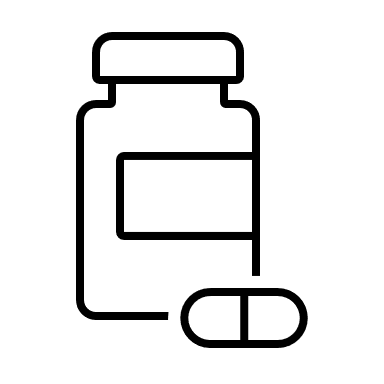 TRATAMIENTO DE ACUERDO A LA GUÍA NACIONALP.vivax
1
2
3
4
5
6
7
8
9
10
14
12
13
11
Primaquina 
5mg
Primaquina 
15mg
Fuente: Construcción grupo funcional de malaria
[Speaker Notes: El tratamiento de niños y adultos con malaria no complicada por P. vivax, P. ovale, P. malariae , debe realizarse con Cloroquina y Primaquina, así: 

Cloroquina:

[Cloroquina fosfato: 25 mg/Kg dosis total, la presentación para Colombia son tabletas de 250 mg, base 150 a 155 mg].
 
La dosis calculada en el numero de tabletas para cada paciente según su peso, suministradas en una sola toma al día por día por 3 días, según el esquema gráfico que se presenta.

Primaquina:

[Primaquina: 0,25 mg/Kg por día, la presentación para Colombia son tabletas de 5 y 15 mg].
 
La dosis calculada en el numero de tabletas para cada paciente según su peso, suministradas en una sola toma al día por día por 14 días., según el esquema gráfico que se presenta. 

No se deben superar los 30 mg de primaquina al día]
Unidad
04
Vectores de la malaria
¿Cuál es el vector de la  malaria o paludismo?
1
Hembras adultas pertenecientes al género Anopheles que al alimentarse de la sangre de la persona enferma y después de un tiempo,  transmite el parásito cuando se alimenta de sangre a otro humano a través de la picadura.
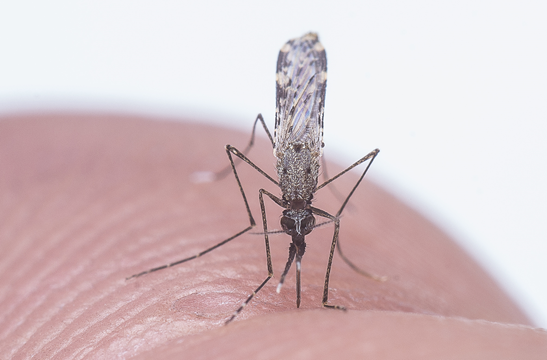 Fuente. Grupo Entomología  (LNR)- INS
[Speaker Notes: El vector de la malaria o paludismo  son las  Hembras adultas pertenecientes al género Anopheles que al alimentarse de la sangre de la persona enferma y después de un tiempo,  transmite el parásito cuando se alimenta de sangre a otro humano a través de la picadura]
Unidad
05
Conceptos básicos de Vigilancia epidemiológica
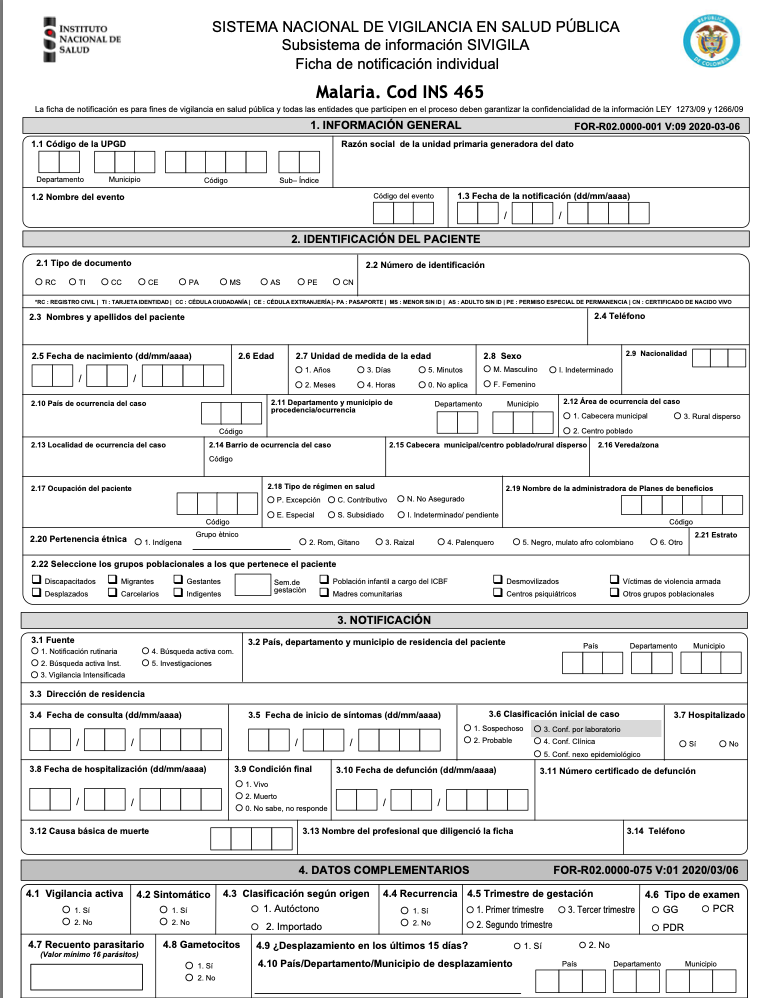 V
S
P
El sistema nacional de vigilancia, se fundamenta en el reporte o notificación individualizada de los casos nuevos de un evento de interés en salud pública, en este caso de malaria.
[Speaker Notes: El sistema nacional de vigilancia, se fundamenta en el reporte o notificación individualizada de los casos nuevos de un evento de interés en salud pública,en este caso de malaria. Para este reporte existe  un formato y o ficha de notificación para la malaria con codigo 465, este formato debe de ser diligenciado de manera completa, no se puede dejar una sola casilla en blanco. Un caso nuevo de malaria es aquel que al realizarse una prueba de diagnostico de PDR y o gota gruesa su resultado es positivo. 


Porque es importante la vigilancia de la malaria en su territorio, porque nos permite 

Describir características demográficas y sociales, así como la frecuencia y distribución de los casos de malaria en su  territorio. 
Identificar los cambios en el comportamiento  de la  ocurrencia de malaria, y predecir la posible aparición de brotes en su territorio. 
Determinar la circulación de las diferentes especies del parásito en su territorio 
Brindar información  que oriente la implementación de acciones de intervención, control y eliminación de la malaria.]
Unidad
06
Conceptos básicos del control vectorial
Los Mosquiteros Tratados con Insecticidas de Larga Duración (MTILD)
Rociamiento Intradomiciliar (RRI)
Fotografias: propias grupo funcional de malaria
[Speaker Notes: Los Mosquiteros Tratados con Insecticidas de Larga Duración (MTILD) y el Rociamiento Intradomiciliar (RRI) , son consideradas por la OMS como intervenciones básicas para la prevención y control de la malaria por: 
  Reducir la frecuencia media de picaduras a seres humanos 
  Reducir de manera considerable la capacidad vectorial, y por tanto la transmisión. 
MTILD confiere protección individual porque protege a los usuarios de la picadura del zancudo y al mismo tiempo se convierte en una medida preventiva porque protege a otros usuarios que no duermen bajo un MTILD debido al efecto repelente (Aviña et. al 2004).


El RRI consiste en fumigar una o dos veces al año con dosis eficaces de insecticida, las superficies donde suelen reposar los vectores de malaria después de picar, al interior de las viviendas (paredes y techo) Para proteger con eficacia a la población, el nivel de cobertura debe ser alto y la acción del insecticida debe persistir durante todas las estaciones de transmisión de la enfermedad]
¡GRACIAS!